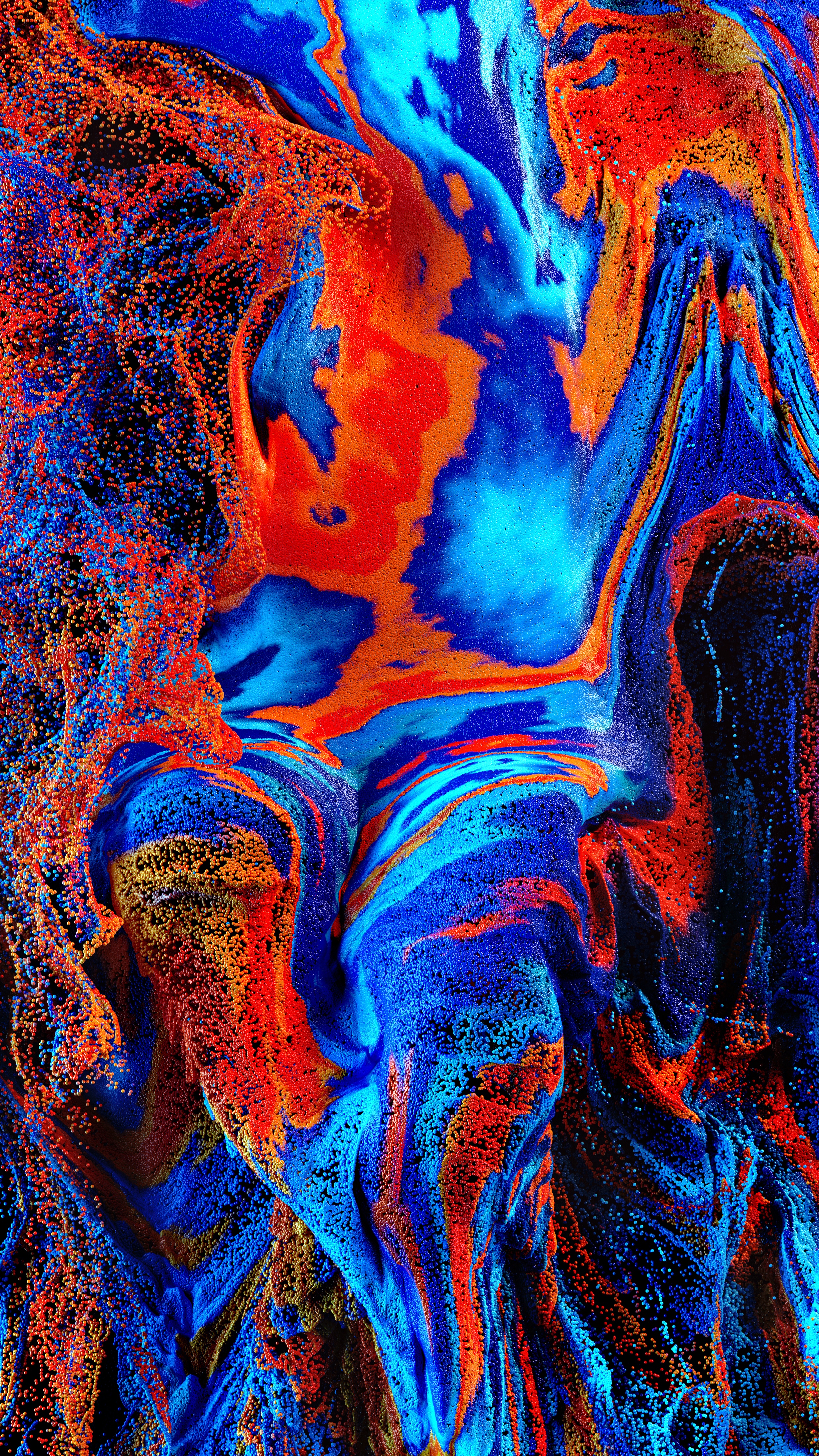 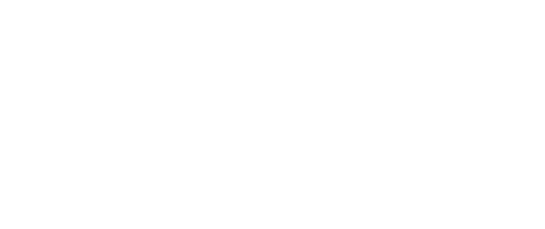 Crime-tech Associate Professor Sanja MilivojevicBDFI/SPS
November 2022
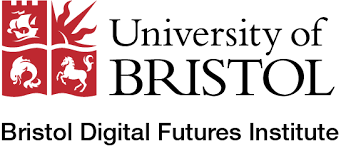 The crime-technology nexus
Two main research areas: borders and mobility (human trafficking, modern slavery, border control) and crime and technology (security technologies, surveillance, gender and victimisation, human rights)
Sexting, social media, surveillance and security technologies, AI, the IoT, tech in border control
Technology as a part of the problem and as a solution: in offending and criminal justice 
How can we think differently about crime? Can technology help us to shift the focus from risk to crime prevention?
What are your priorities? Contact me at sanja.milivojevic@bristol.ac.uk
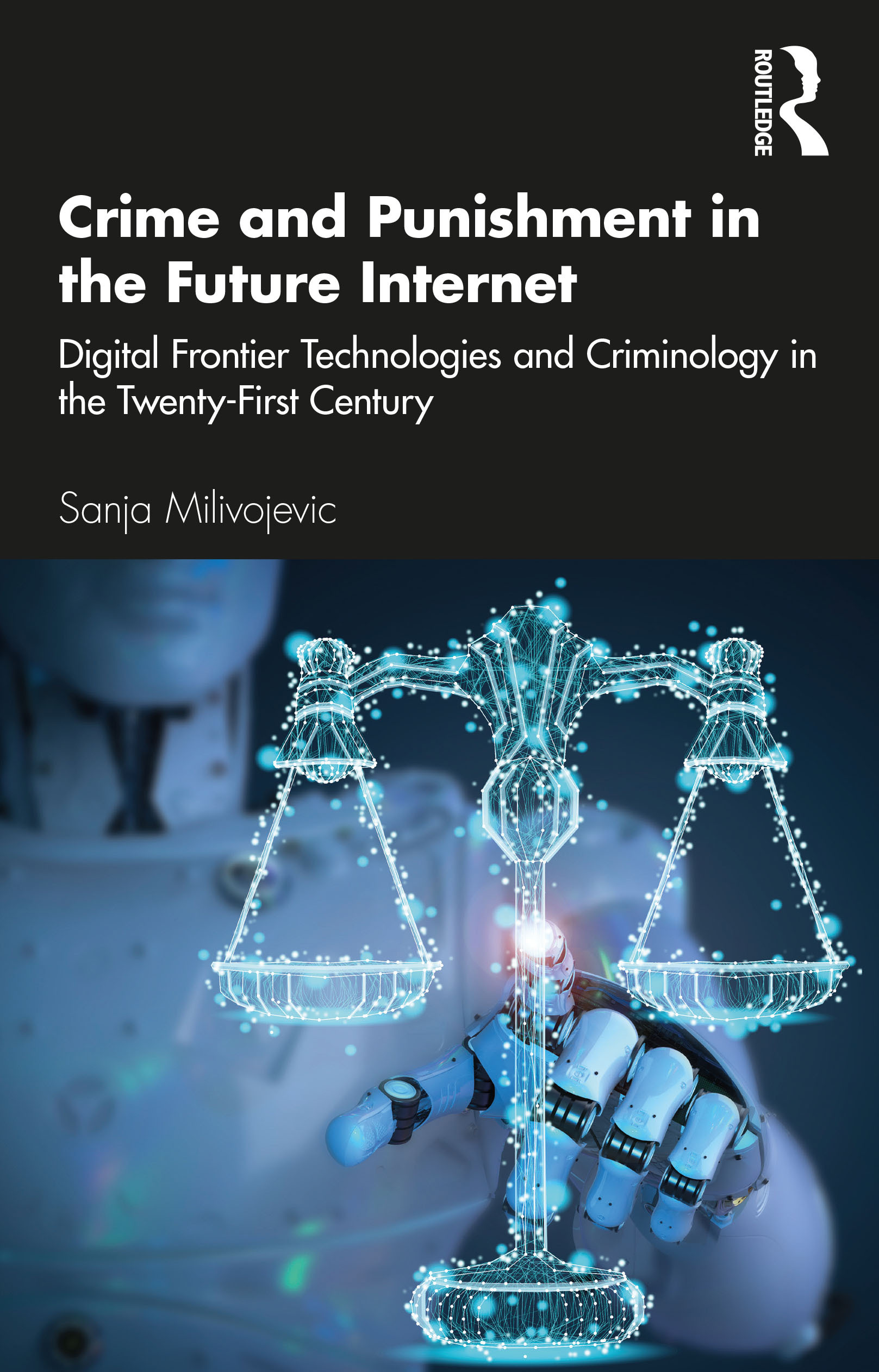